ATM
AGENDA DE DESARROLLO
Enfoque Estratégico Avanzado
Factores Climáticos y su influencia en el Metabolismo de la Caña de Azúcar
Teoría de Restricciones aplicados a la productividad agrícola (Población del cañal)
Ruta de recuperación del Azúcar
Preparado por:
Roberto E. Morales
[Speaker Notes: Esta plantilla se puede usar como archivo de inicio para proporcionar actualizaciones de los hitos del proyecto.

Secciones
Para agregar secciones, haga clic con el botón secundario del mouse en una diapositiva. Las secciones pueden ayudarle a organizar las diapositivas o a facilitar la colaboración entre varios autores.

Notas
Use la sección Notas para las notas de entrega o para proporcionar detalles adicionales al público. Vea las notas en la vista Presentación durante la presentación. 
Tenga en cuenta el tamaño de la fuente (es importante para la accesibilidad, visibilidad, grabación en vídeo y producción en línea)

Colores coordinados 
Preste especial atención a los gráficos, diagramas y cuadros de texto. 
Tenga en cuenta que los asistentes imprimirán en blanco y negro o escala de grises. Ejecute una prueba de impresión para asegurarse de que los colores son los correctos cuando se imprime en blanco y negro puros y escala de grises.

Gráficos y tablas
En breve: si es posible, use colores y estilos uniformes y que no distraigan.
Etiquete todos los gráficos y tablas.]
presentación dePLANIFICACIÓN ESTRETÉGICA  AVANZADA LA META
PROVERBIOS 20:18
Afirma tus planes con buenos consejos; entabla el combate con buena estrategia
[Speaker Notes: Este Esta presentación, que se recomienda ver en modo de presentación, muestra las nuevas funciones de PowerPoint. Estas diapositivas están diseñadas para ofrecerle excelentes ideas para las presentaciones que creará en PowerPoint 2010.

Para obtener más plantillas de muestra, haga clic en la pestaña Archivo y después, en la ficha Nuevo, haga clic en Plantillas de muestra.]
Conceptos
Administrativos
Estratégicos
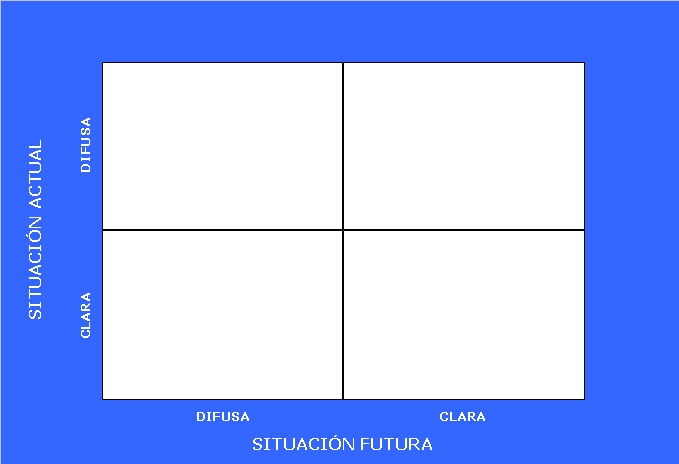 Fijando Metas y Objetivos
SUEÑO
ALUCINACIÓN
MARCO DE PENSAMIENTO LOGICO
Midiendo
VISIÓN
FANTASÍA
HABACUC 2:2-3
Y el Señor me respondió; Escribe la visión, y has que resalte claramente en la tablillas,  para que pueda leerse de corrido, pues la visión se realizará en el tiempo señalado; marcha hacia su cumplimiento , y no dejará de cumplirse, aunque parezca tardar, espérala; porque sin falta vendrá.
La VISIÓN  es un concepto integrador que debe contemplar los siguientes elementos:

Define una Meta concreta
Establece una fecha determinada para alcanzar la Meta propuesta
Determina el nicho ó lugar de cumplimiento de la Meta fijada
CONFORMACIÓN DE LA VISIÓN
Ejemplo de Visión:

Para  La zafra 14-15  los campos cultivados de caña de azúcar en el Salvador, tendrán una productividad de 22,226 lb de azúcar/Mz envasada en ciclo de 12 meses de producción.
SI TÚ VISIÓN ES PARA UN AÑO, SIEMBRA MAIZ
SÍ TÚ VISIÓN ES PARA DIEZ AÑOS, SIEMBRA UN BOSQUE
SÍ TU VISIÓN ES PARA TODA LA ETERNIDAD, SIEMBRA LA PALABRA DE DIOS Y PRACTICALA
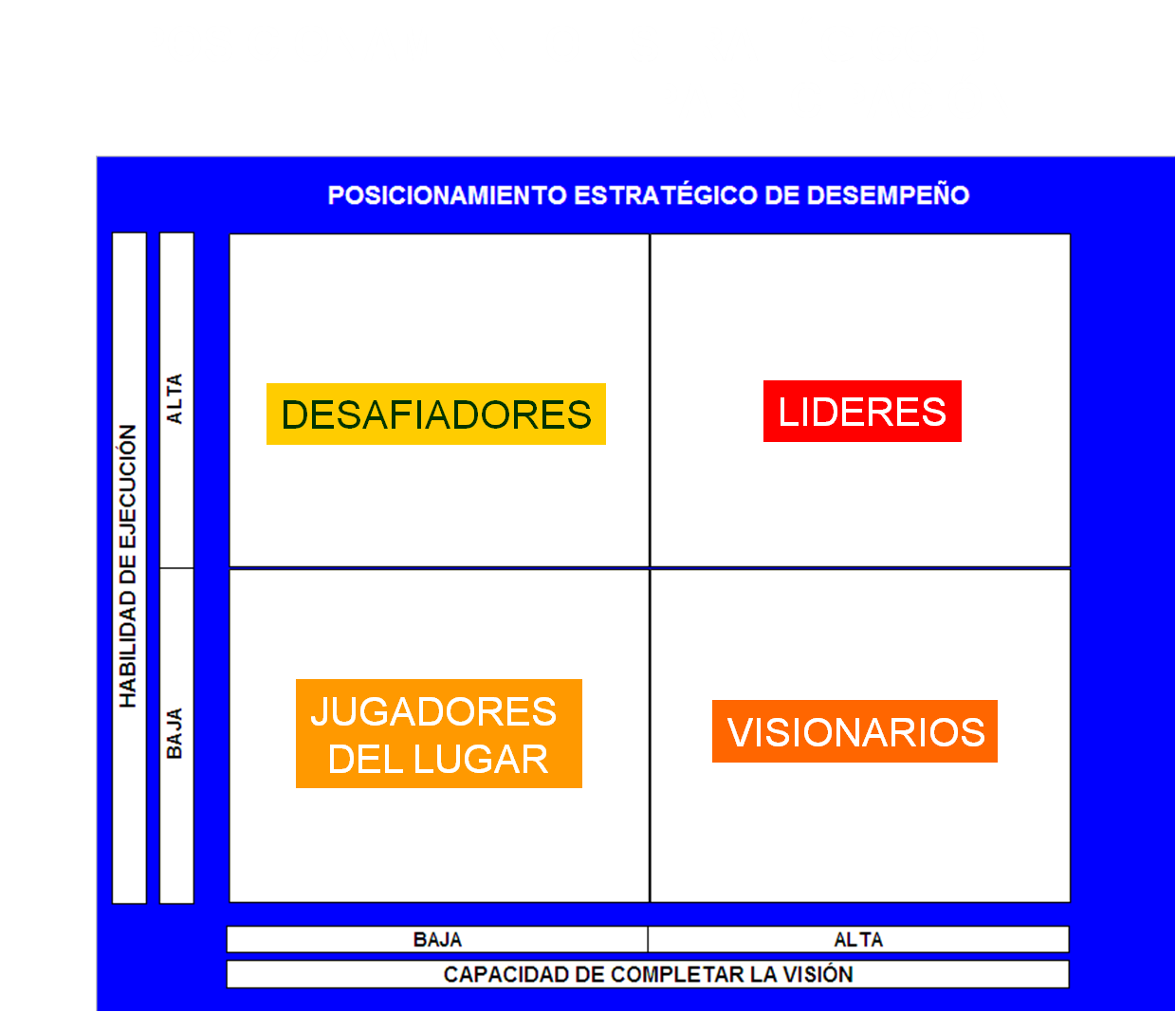 Posicionamiento Estratégico del desempeño
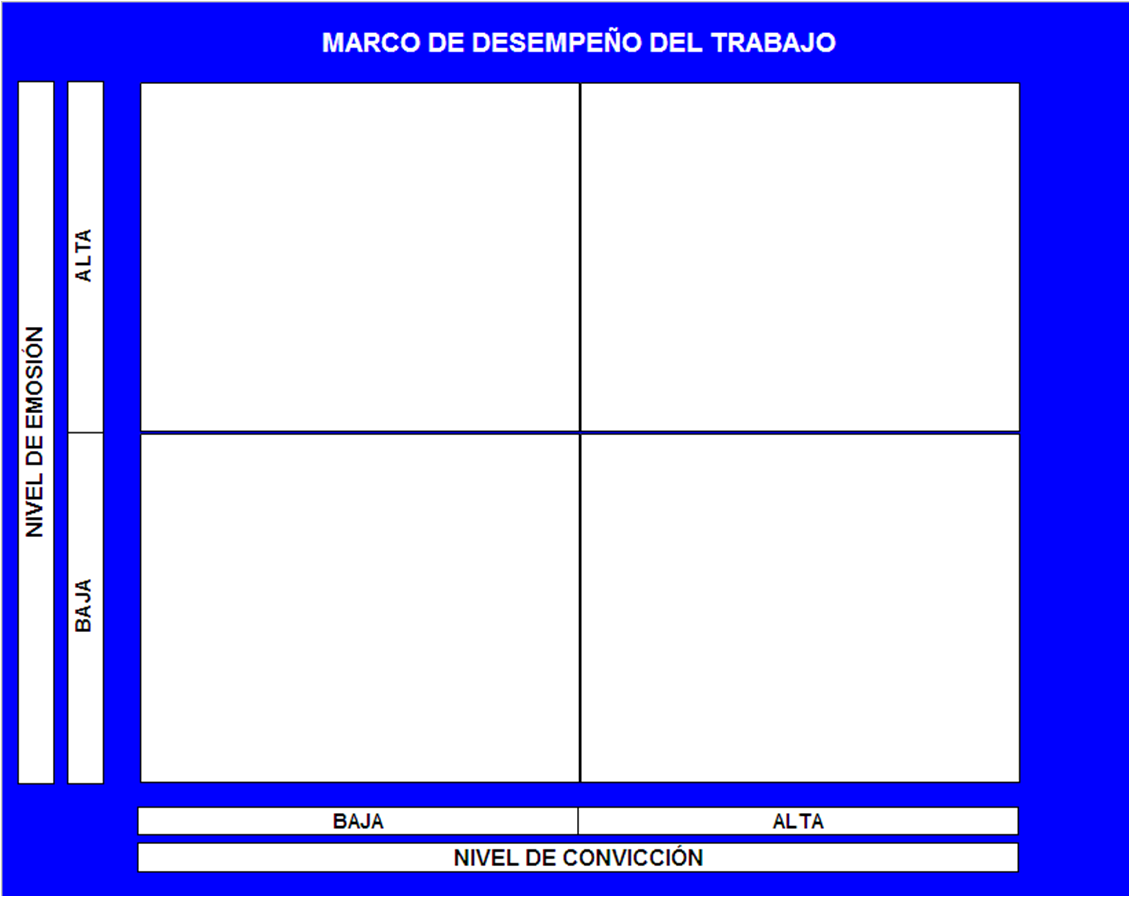 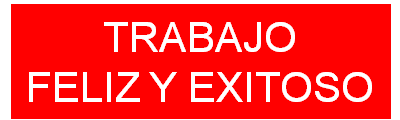 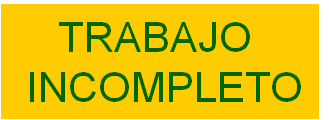 Marco de desempeño del trabajo
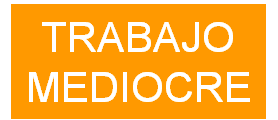 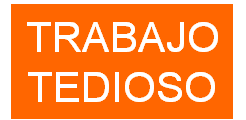 ENFOQUE Y PERSPECTIVA ESTRETEGÍCA EN NUESTRO CRECIMIENTO SOSTENIDO
La innovación en el valor es más que hacer algo nuevo.  Es alinear todos los sistemas hacia el objetivo de lograr cambios cualitativos y cuantitativos en nuestra organización; todo esto siempre con el enfoque de aumentar el valor a nuestro producto final
INNOVACIÓN EN EL VALOR
ESTRATEGIA DE REDUCCIÓN DE COSTOS
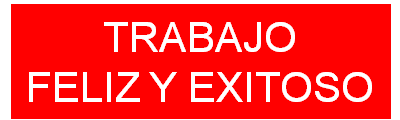 INNOVACIÓN EN EL VALOR AL CLIENTE
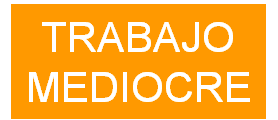 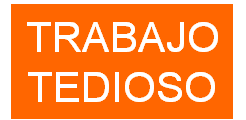 ESTRATEGIA DE DIFERENCIACIÓN
Crear Valor
Liderazgo
Trabajo exitoso
Servicio con excelecia
Servicio a Dios
PROVERBIOS 20:18
Afirma tus planes con buenos consejos; entabla el combate con buena estrategia
DEFINICION DEL TIPO DE LIDERAZGO COMPETITIVO
ENFOQUE EN DIFERENCIACIÓN
LIDERAZGO DE BAJO COSTO
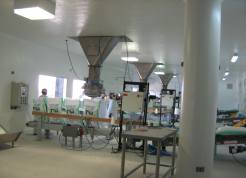 AMPLIO
TIPO DE MERCADO
ENFOQUE EN COSTOS
LIDERAZGO DE DIFERENCIACIÓN
LIMITADO
DIFERENCIADO
ESTANDAR
ESPECTATIVAS DE CUMPLIMIENTO DE CALIDAD
Conceptos
De Análisis 
Sistemático de Procesos
INSUMOS
INSUMOS
INSUMOS
INSUMOS
INSUMOS
PRODUCTO
FINAL
PRODUCTO
FINAL
PRODUCTO
FINAL
PRODUCTO
FINAL
PRODUCTO
FINAL
INSUMOS
PRODUCTO
FINAL
DEFINICIÓN DE LOS ELEMENTOS DE TODO PROCESO
4
RESTRICCIONES
1
2
ETAPAS DEL PROCESO
3
Los procesos se componen por tres tipos de actividades principales:
Actividades importantes para el cliente ( agregan valor agregado)
Actividades de traspaso ( Mueven el flujo )
Actividades de control ( Se crean para controlar el proceso )
ENFOQUE SISTEMICO
FACTORES CLIMATICOS
(Luz, Lluvia, Temperatura, Evaporación)
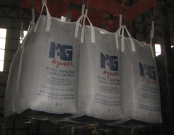 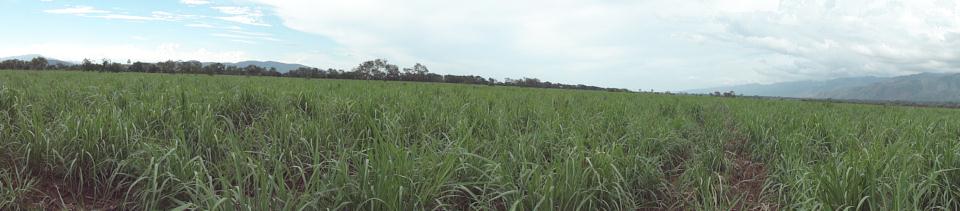 BALANCE HÍDRICO
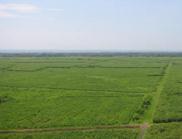 SECUENCIA DE LABORES
GENETICA
(Selección adecuada de la variedad)
SIEMBRA Y POBLACIÓN
PROGRAMA DE COSECHA
FACTORES EDAFICOS
(Nutrición Vegetal)
ENFOQUE SISTEMICO EN EL TRABAJO
Area de Maquinas y Sistemas de control
Area Recursos Humanos
(Capacitación-sistema de pago)
Area Proveedores 
Y manejo de materiales
Sistemas de manejo de plantación
Conocimiento perfecto del proceso (es un límite al que se
tiende)
8
7
Puede controlar variables secundarias
6
Puede reconocer y priorizar variables secundarias
5
Puede controlar variables
Conocimiento del Proceso
4
Puede medir variables relevantes
3
Puede priorizar variables
2
Puede reconocer variables
    - pero no distingue las que son relevantes
1
Puede reconocer un producto de calidad
    - pero no sabe cómo obtenerlo
Evolución
NIVEL DE CONOCIMIENTO DE NUESTROS PROCESOS
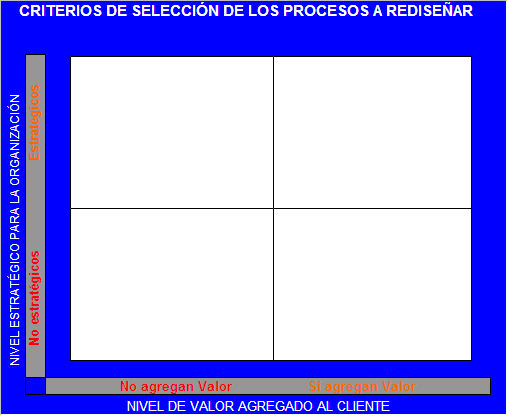 OBJETIVO PRIMARIO
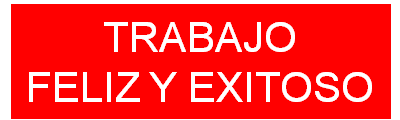 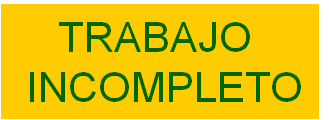 IDENTIFICAR AREAS DE OPORTUNIDAD
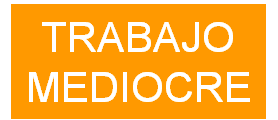 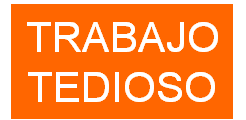 Manejar información
Mercadeo y Ventas
Facturación y Servicio al cliente
Programas de Admon. Ambiental
Admon. Recursos Financieros
Admon. Recursos físicos
Admon. Relaciones externas
Entender Mercados y clientes
Desarrollar Visión 
Diseñar Productos y servicios
Producir y entregar
Gestión Mejora y cambio
Desarrollo de RR.HH
Procesos Críticos para la estrategia y los clientes
FUENTES DE OPORTUNIDADES DEL MERCADO
Explotar nuestras ventajas competitivas
Crear y buscar ventajas únicas y nuevas
Mismo Producto
Mismos Lugares
Distintos Productos
Distintos Lugares
Modo de competir en el mercado
Hacer mas y mejor de lo mismo
Re segmentación de mercado para crear nichos nuevos
Alcance de competencia
METAS IMPORTANTES EN TODA EMPRESA AGRÍCOLA-INDUSTRIAL
6
1
METAS
5
2
4
3
Aumento de precisión y rapidez
Incremento en la velocidad
De los procesos
Aumento en la participación del mercado
Disminución de Costos 
Y reducción de inventarios
Mejora de la cálidad y Productividad
Aumento de la satisfacción del cliente
La meta  en toda empresa lucrativa no es la reducción de costos,
       la meta es aumentar la riqueza   (Elitayau Goldrad)

La pregunta es ¿ Para Quien hay que Generar La Riqueza ?
La Meta
Entendimiento de la Generación de Riqueza
Egresos
(Costos)
Ingresos
(Ventas)
RENTA
-
=
Capital
Entendimiento de la Generación de Riqueza
1. Ventas 
1.1 Aumentar la velocidad de la venta
1.2 Mantener el precio de venta favorable
1.3 Ofrecer un producto ó servicio que cumpla con el estándar de calidad demandado por los compradores
1.4 Contar con el canal de distribución favorable
2. Reducción de Costos de Operación
2.1 Desarrollo de la estrategia de Bajo Costo
3. Reducción de Capital 
3.1 Reducción de activos fijos innecesarios
4. Aumentar la fiabilidad de los procesos
5. Garantizando la calidad del servicio prestado
ESCALERA DE LEALTAD CLIENTE - PROVEEDOR
INDICADOR DE PROACTIVIDAD
INDICADOR DE ACTITUD
Socio
Solamente me consideran a mi como proveedor
Promotor
Le caigo muy bien y su actitud es activa
Apoyo
Actitud Pasiva
Cliente
Actitud Indiferente
Posible cliente
Modelo
De
Planeamiento
Estratégico
INERCIA ACTIVA(PORQUE LAS BUENAS ORGANIZACIONES  DEJAN DE SER BUENAS)
Inercia activa es reaccionar a los tiempos con nuevos productos ó servicios, pero sin comprometerse a los nuevos supuestos debido a que chocan con mis supuestos actuales ( No romper con los paradigmas )
Los tiempos cambian
Lo vimos venir
Nunca lo vimos venir
Reaccionamos
No Reaccionamos
Realizamos lo correcto
Realizamos lo incorrecto
Estamos jugando para GANAR
Estamos jugando por JUGAR (nunca creímos en los supuestos nuevos)
GANAR
PERDER
INDICADORES DE DESEMPEÑO
Todo proceso debe tener factores o indicadores de medición, los cuales deberán tener las siguientes características :

Enfocado sobre logros más que, sobre actividades puntuales
Los sistemas de medición deben ser fáciles  y entendibles
Proveer información significativa a todos los niveles de la organización
Promover mejoras en la efectividad del mantenimiento
Permitir comparaciones con otras compañias (Benchmarking)
Comunicar el proceso a mediano y largo plazo
Permitir llevar registros históricos
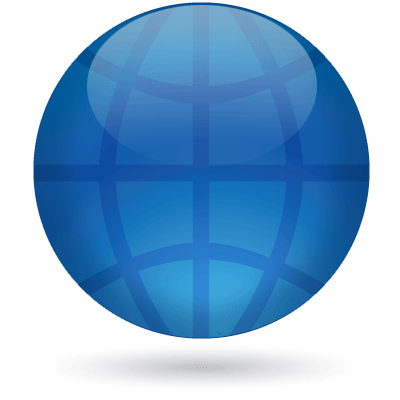 Un indicador de desempeño es una medida especifica de un aspecto individual que debe ser utilizada para dar seguimiento al desempeño  de una gestión determinada
METAS
OBJETIVOS
MISIÓN
INDICADORES DE EXITO
ANALISIS DE LA SITUACIÓN
VISIÓN
ANALISIS DE LA BRECHA
PLANES DE ACCIÓN
RESPONSIBLE  Y FECHAS
MODELO DE PLANEACIÓN
PROVERBIOS 20:18
Afirma tus planes con buenos consejos; entabla el combate con buena estrategia
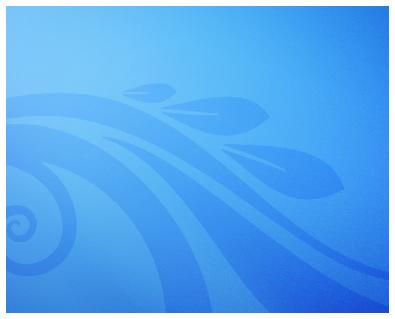 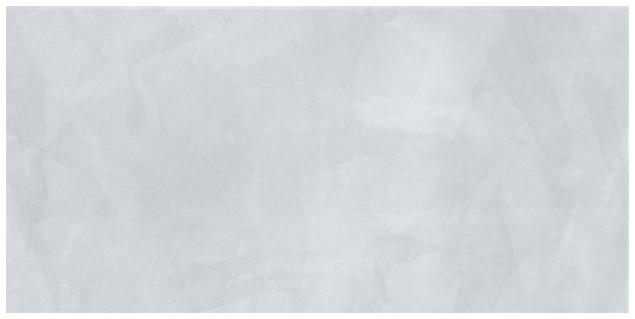 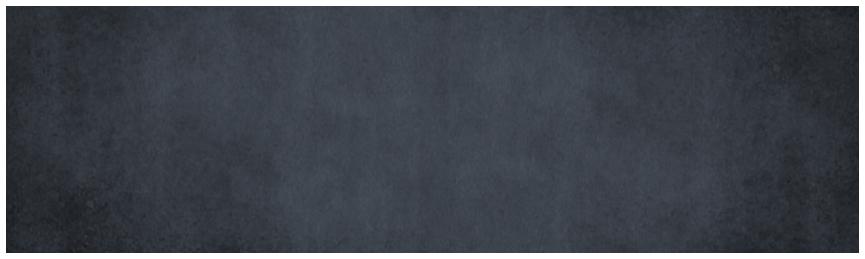 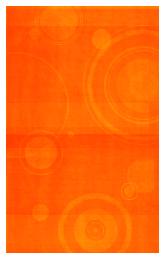 Josué 1:9 Mira que te mando que te esfuerces y seas valiente, no temas ni desmayes, ya que Yo estaré contigo todos los días de tu vida donde tú estés.
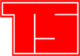 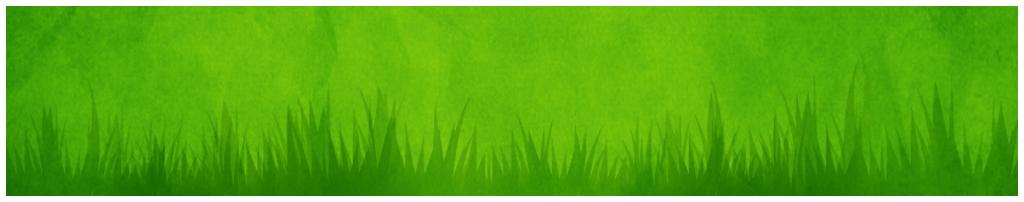